MULTIPLE ACCESS POINTS
CREATING THE HUMAN RIGHTS WEB ARCHIVE PORTAL
AT COLUMBIA UNIVERSITY
ALEX THURMAN  
Archive-It Partners Meeting 
12/3/2012
In 2009 Columbia University Libraries got a grant from Andrew W. Mellon Foundation to implement a web resources collection program
Grant funded two 3-year Web Curators and one 2-year Programmer
Curators to build Human Rights Web Archive
Programmer to help build local access portal
background
ALEX THURMAN                      12/3/2012
www.archive-it.org collection page
  Ability to search all web archive collections, browse by url with limited metadata (as of 2009)

MARC records in CLIO catalog for individual archived websites and for web archive collections

Local CUL portal for human rights collection
	Branded, fuller integration of web archive into CUL website. Enhanced browsing, searching features
multiple access points for web archives
ALEX THURMAN                      12/3/2012
www.archive-it.org/collections/1068(2009)
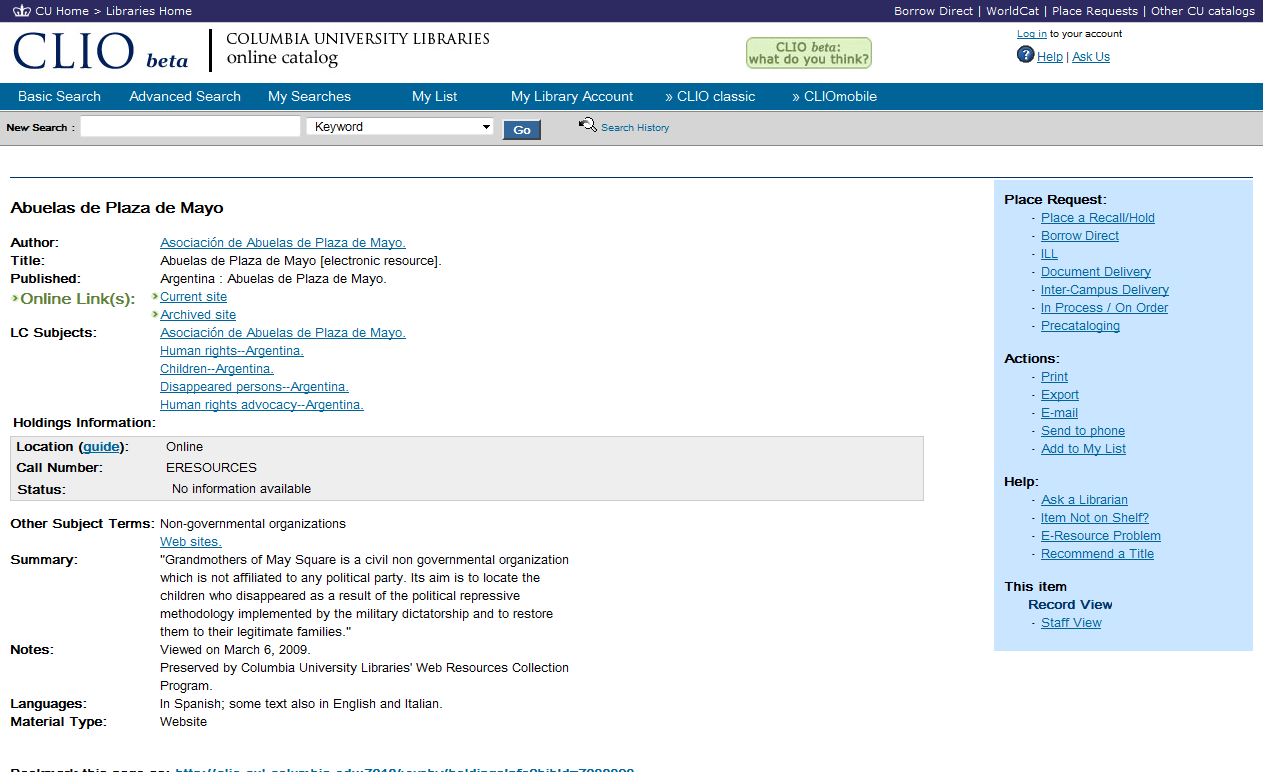 CLIO (Columbia University Libraries Online Catalog)
Portal Field			MARC Tag

Title				245Creator   			1XX/7XXOrganization Type		653  0Organization Based In		"Country" Geographic Focus		043Subjects			650Summary			520Languages  			"Language" and 041Seed URLs			856 40Archived URLs			856 41

Nonpublic portal identifier	“965hrportal”
mapping MARC data for portal use
ALEX THURMAN                      12/3/2012
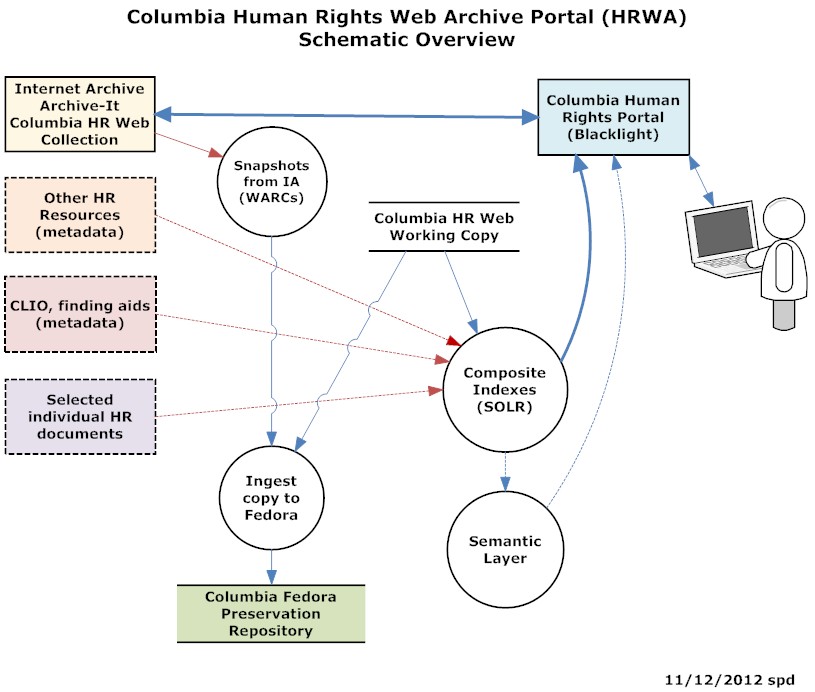 ALEX THURMAN                      12/3/2012
Most challenging and innovative LDPD project to date.
Most data in single project (ca. 2 TB)
Largest indexes
Greatest number of servers for indexing / production
Most complex data (WARC / Web)
Most challenging end-user design requirements
Most uncharted in terms of users, possible uses, possible value added features, scoping, etc.
Most cutting edge, most unanswered tech questions
LDPD perspective on building local portal
ALEX THURMAN                      12/3/2012
Beta release for internal testing, 9/12-

User testing, 1/13-
	User groups to be tested include:
	Human rights researchers (faculty, students)
	Content providers (NGOs, activists)
	Web archiving/library community
HRWA portal status
ALEX THURMAN                      12/3/2012
Need to establish technical procedure for regular updating of portal CLIO metadata and WARC download from Archive-It
Determine if local indexing of data is sustainable
Improve quality of SOLR full-text search results for web archives
Determine if application of site-level metadata to individual documents is net benefit
Enhance full-test searching via Semantic web/Linked data layers?
issues/further development
ALEX THURMAN                      12/3/2012
hrwa.cul.columbia.edu
ALEX THURMAN                      12/3/2012
browse by title
ALEX THURMAN                      12/3/2012
browse by URL
ALEX THURMAN                      12/3/2012
browse by subject / alphabetical
ALEX THURMAN                      12/3/2012
browse by subject / number of sites
ALEX THURMAN                      12/3/2012
browse by geographic focus –number of sites
ALEX THURMAN                      12/3/2012
site details page
ALEX THURMAN                      12/3/2012
search options
ALEX THURMAN                      12/3/2012
website descriptions (metadata) search results
ALEX THURMAN                      12/3/2012
page full-text search results
ALEX THURMAN                      12/3/2012
site owner nomination form
ALEX THURMAN                      12/3/2012
Send any portal feedback or questions to me at
 at2186@columbia.edu

Or use site Contact form

Thanks!
ALEX THURMAN                      12/3/2012